SOUTH AFRICAN WEATHER SERVICE 

2020/21 

FIRST QUARTER PERFORMANCE REPORT
“South African Weather-related Solutions for everyone, everyday”
Mr Mnikeli Ndabambi
Acting Chief Executive Officer
OVERALL SUMMARY OF FIRST QUARTER PERFORMANCE
SAWS Quarter 1 Performance Report 2020/21
2
OVERALL SUMMARY OF FIRST QUARTER PERFORMANCE
NB:  % On Target + % Work in Progress + % Off Target = 100%
% No Milestone excluded as no progress is measured against no milestone targets.
3
PROGRAMME 1:  
WEATHER AND CLIMATE SERVICES
SAWS Quarter 1 Performance Report 2020/21
4
PROGRAMME 1:  WEATHER AND CLIMATE SERVICES
SAWS Quarter 1 Performance Report 2020/21
5
= On target
= work in progress
= Off target
= No milestone
OVERALL SUMMARY OF PROGRAMME 1 PERFORMANCE
SAWS Quarter 1 Performance Report 2020/21
6
PROGRAMME 2: 
RESEARCH AND INNOVATION
SAWS Quarter 1 Performance Report 2020/21
7
PROGRAMME 2: RESEARCH AND INNOVATION
SAWS Quarter 1 Performance Report 2020/21
8
= On target
= work in progress
= Off target
= No milestone
OVERALL SUMMARY OF PROGRAMME 2 PERFORMANCE
SAWS Quarter 1 Performance Report 2020/21
9
PROGRAMME 3: 
INFRASTRUCTURE AND INFORMATION SYSTEMS
SAWS Quarter 1 Performance Report 2020/21
10
PROGRAMME 3: INFRASTRUCTURE AND INFORMATION SYSTEMS
SAWS Quarter 1 Performance Report 2020/21
11
= On target
= work in progress
= Off target
= No milestone
PROGRAMME 3: INFRASTRUCTURE AND INFORMATION SYSTEMS
SAWS Quarter 1 Performance Report 2020/21
12
= On target
= work in progress
= Off target
= No milestone
OVERALL SUMMARY OF PROGRAMME 3 PERFORMANCE
NB:  % On Target + % Work in Progress + % Off Target = 100%
% No Milestone excluded as no progress is measured against no milestone targets.
13
PROGRAMME 4: 
ADMINISTRATION (INCLUDING CORPORATE AND REGULATORY SERVICES)
SAWS Quarter 1 Performance Report 2020/21
14
PROGRAMME 4: ADMINISTRATION (INCLUDING CORPORATE AND REGULATORY SERVICES)
SAWS Quarter 1 Performance Report 2020/21
15
= On target
= work in progress
= Off target
= No milestone
PROGRAMME 4: ADMINISTRATION (INCLUDING CORPORATE AND REGULATORY SERVICES)
SAWS Quarter 1 Performance Report 2020/21
16
= On target
= work in progress
= Off target
= No milestone
OVERALL SUMMARY OF PROGRAMME 4 PERFORMANCE
NB:  % On Target + % Work in Progress + % Off Target = 100%
% No Milestone excluded as no progress is measured against no milestone targets.
17
QUARTER 1 FINANCIAL REPORT
SAWS Quarter 1 Performance Report 2020/21
18
FINANCIAL REPORT 
SUMMARY OF THE STATEMENT OF FINANCIAL PERFORMANCE
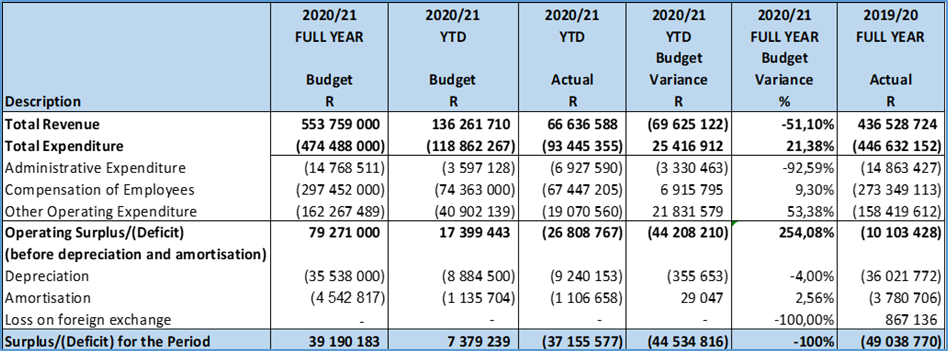 SAWS Quarter 1 Performance Report 2020/21
19
SUMMARY OF REVENUE
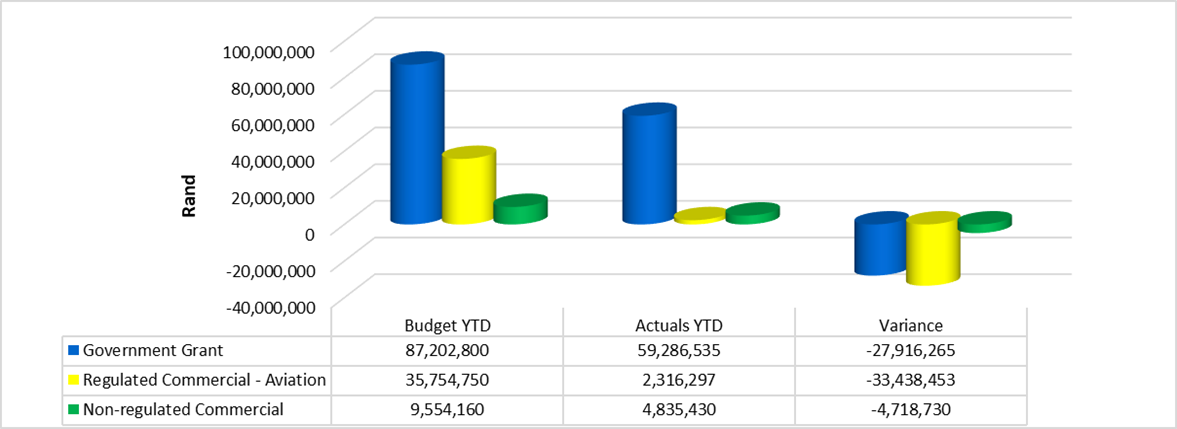 SAWS Quarter 1 Performance Report 2020/21
20
SUMMARY OF REVENUE
The Total Actual Revenue for the period ending 30 June 2020 was R66,64m against the budget of R136,26m resulting in a negative variance of R69,63m for the period.

The Government Grant comprises of:
R47,34m  Operational Grant; and
R 4,70m  South African Air Quality Information System (SAAQIS) Grant

Capital Expenditure Grants of R7,24m was recognized in the Statement of Financial Performance as conditions were fulfilled.  The Capital Expenditure Grant relates to requisitions issued towards the end of the 2019/20 Financial Year.

The Total Commercial Revenue which is made up of Aviation (Regulated) Revenue and Non-Regulated Revenue is as follows;

Regulated Commercial - Aviation Revenue for the First Quarter of the Financial Year is 94% below the budget of R35,75m by R33,43m (Actual: R2,3m).  This was mainly due to the lockdown in the aviation industry caused by the COVID-19; and
Non-regulated Commercial Revenue for the First quarter amounts to R4,8m, which is 49% below the budget of R9,5m.
SAWS Quarter 1 Performance Report 2020/21
21
SUMMARY OF EXPENDITURE
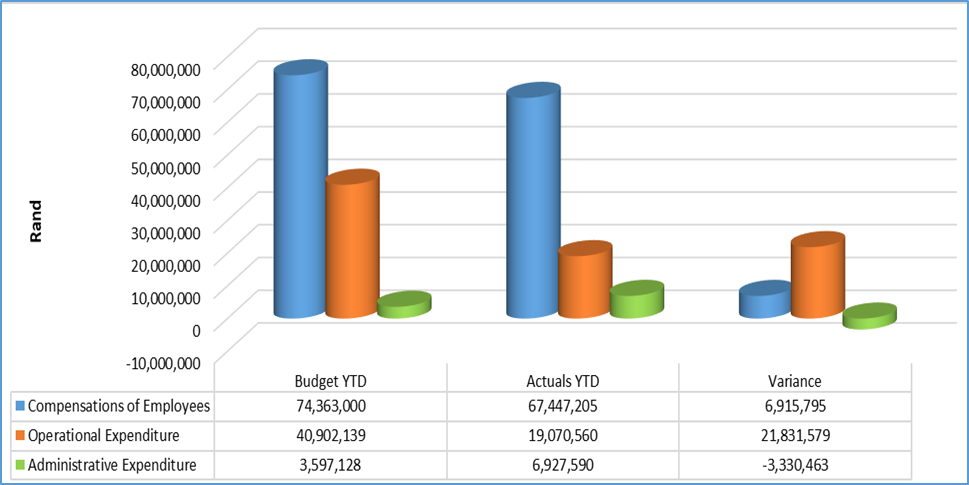 SAWS Quarter 1 Performance Report 2020/21
22
SUMMARY OF EXPENDITURE
The Total year to date (excluding Depreciation and Amortization) amounts to R93,45m which is 21.38% below the budget of R118,86m.
The Administrative Expenditure for the First Quarter of the Financial Year amounts to R6,93m which is above the budget of R3,6m by 92.59% with major over-spending attributed to the following;
                 
Bad debts provision of R5,2m due to long outstanding debtors. The majority of this provision emanates from clients within the aviation sector.
The over-expenditure of R100k on Internal Auditing is a timing difference between the budget allocation and the work performed by Internal Audit during the First Quarter of the current financial year. 
The Compensation of Employees is below the budget of R74,36m by 9.3% (Actual: R67,45m).  There are a number of vacant positions especially at Senior Management Level including that of  the Chief Executive Officer, Chief Financial Officer which are yet to be filled.
The Operating Expenditure is 53.38% (R21,83m) below budget of R40,9m (Actual:  R19,07m).  The only area of concern on over-spending under Operating Expenses is Communication Costs which exceeded the budget by R553k due to Data Costs which increased significantly between April and May 2020 as a result of more employees working from home.
SAWS Quarter 1 Performance Report 2020/21
23
EndThank you!
SAWS Quarter 1 Performance Report 2020/21
24